6 univerzálních principů přesvědčování
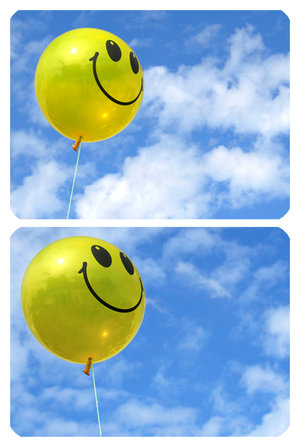 6 univerzálních principů přesvědčování
Vzájemnost
Důslednost
Společenská platnost 
Oblíbenost
Autorita
Nedostatek
Princip reciprocity
	aneb
Co nás může naučit Vlasta Burian
Vzájemnost
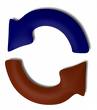 „Neptejte se,mohou druzí udělat pro vás,ale co vy můžete udělat pro druhé“
Vzájemnost
Ochutnávky aneb
	vzorek zdarma
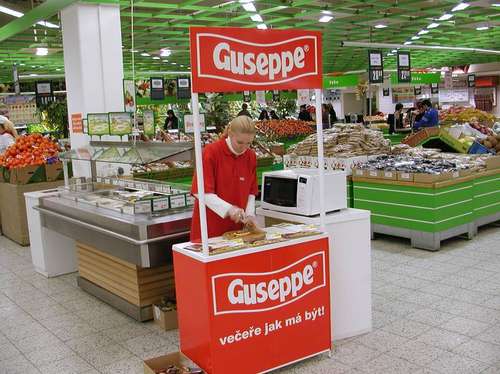 Experiment # 1
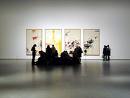 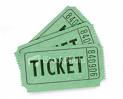 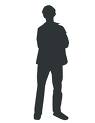 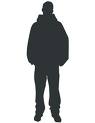 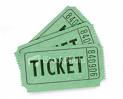 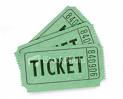 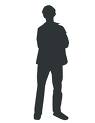 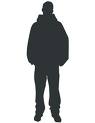 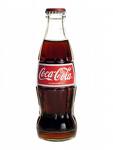 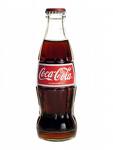 [Speaker Notes: Dennis Regan conducted a research to see how the reciprocation principle works. Subject and another subject (assistant) rated the quality of paintings in “art appreciation” study. Under first conditions, they both rated the paintings. After the session, experimenter’s confederate asked the subject to buy raffle tickets (25c each – way more than Coke)
Under experimental conditions, the confederate left the room and when got back said: “I asked the experimenter if I could get myself a Coke, and he said it was OK, so I bought one for you, too.” When confederate was asking for the favor under the experimental conditions, subjects bought TWICE as many tickets.]
Experiment # 2	aneb„Něco za něco“
[Speaker Notes: (George, Gournic,& McAfee, 1988)
The research showed that when a woman allows a man to buy her drinks, she is immediately judged (by both men and women) as more sexually available to him.]
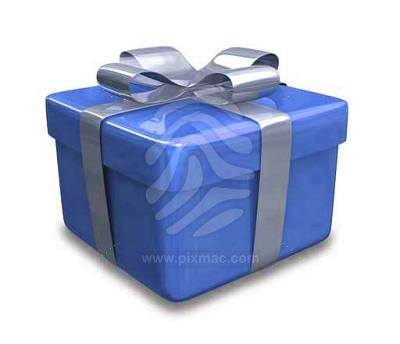 Jaké dárky jsou nejvhodnejší?
Ne banální
Osobní
Neočekávané
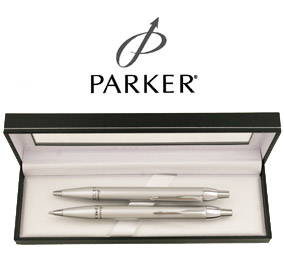 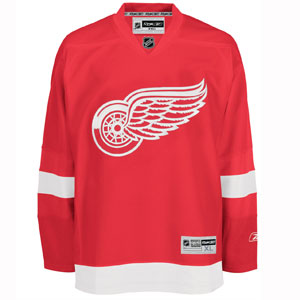 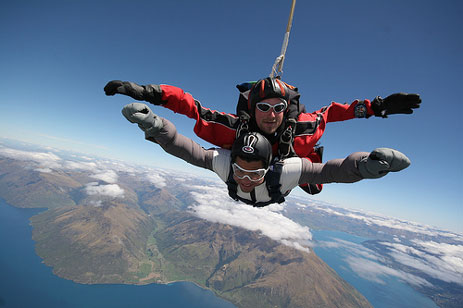 Odkud potřeba vzájemnosti pramení?
Vzájemnost je jedinečný adaptační mechanizmus lidského rodu








Princíp reciprocity tak veľmi neplatí v blízkych a dlhotrvajúcich vzťahoch
Sumimasen
Obrigado
Hrozí pocit:
 Vnitřního nepohodlí
 Sociálního odsouzení
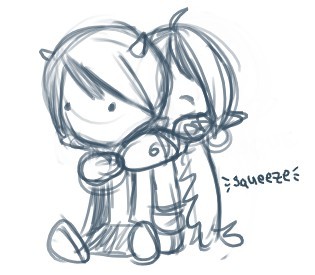 Je laskavost jako chleba,nebo jako víno?
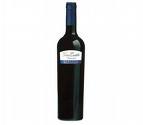 Jak se ubránit manipulaci, která využíva princip vzájemnosti?
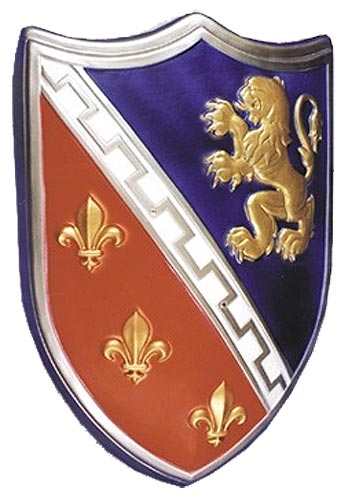 [Speaker Notes: The rule says that favors are to be met with favors, it does not require that tricks be met with favors
Exploit the exploiter]
Důslednostanebsliby se musí dodržovat
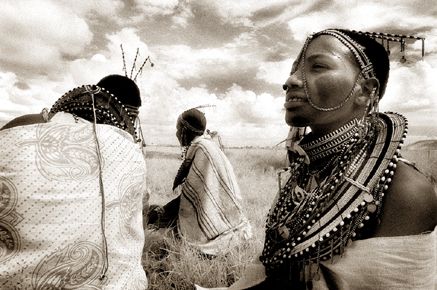 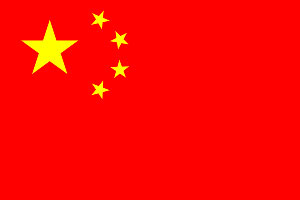 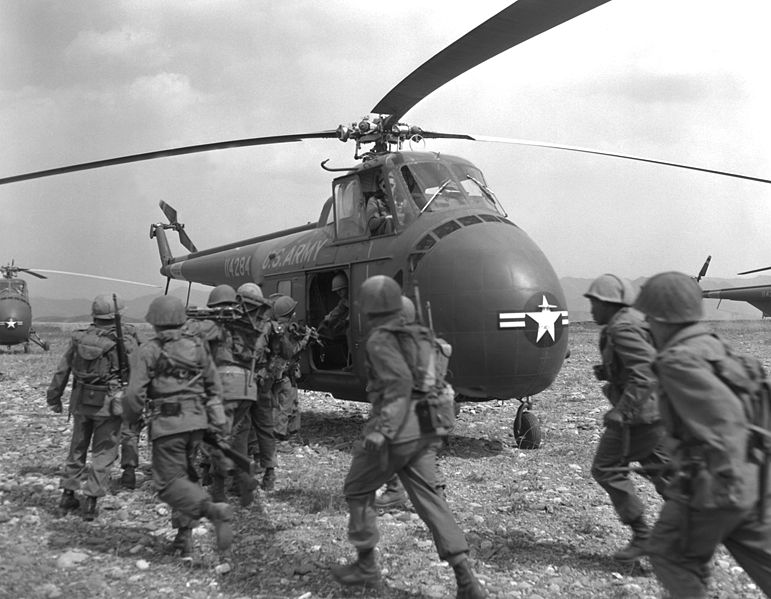 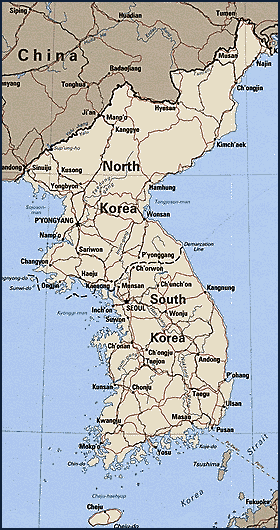 Korejská válka
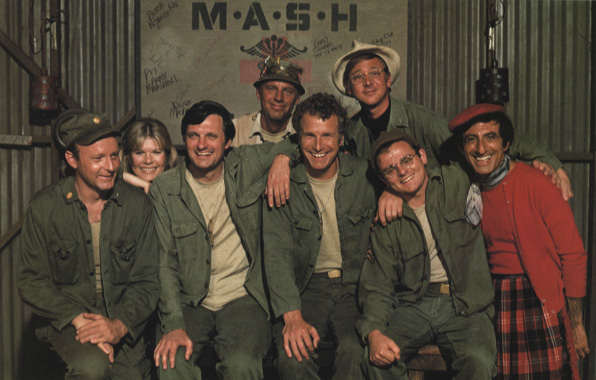 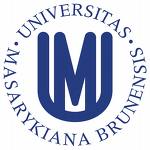 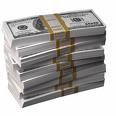 [Speaker Notes: Michael and Suzanne hold the same position on tuition raise. They were told to give speeches advocating higher tuition. Michael was given 50 CZK and Suzanne was given 1000 CZK for doing that. What do you think who is more likely to accept higher tuition now?]
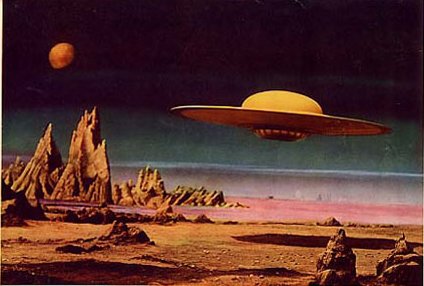 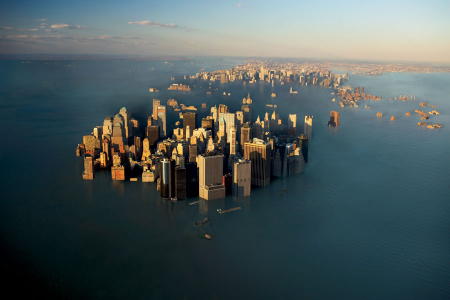 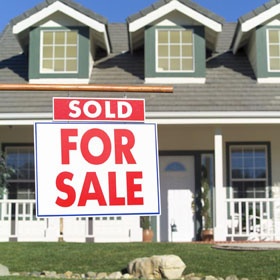 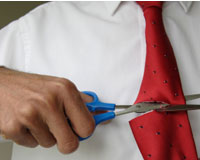 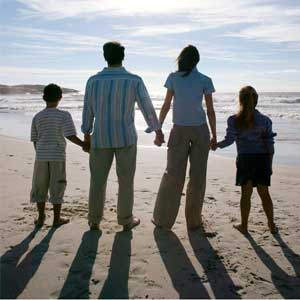 Bořek
Jsem silný a svalnatý
Chci mít svaly
Po 4 měsících
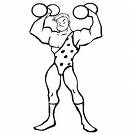 PLÁN
Aspoň žiju zdravě
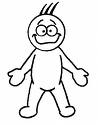 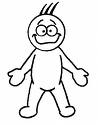 REALITA
KOGNITIVNÍDISONANCE
Naše nevědomá reakce na rozpory mezi našimi kognicemi (postoje, chování, znalosti, pocity) a skutečným stavem věci.
Praktické použití
Nedorazilo = 30 %
“Prosím zavolajte pokud nedorazíte.”
		vs. 
	“Zavoláte nám, prosím, ak nebudete moct dorazit?”


Kouzlo psaných předsevzetí
Kouzlo veřejných předsevzetí
Nedorazilo = 10 %
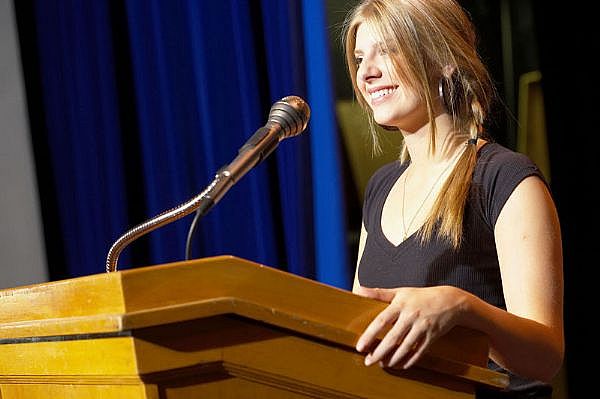 [Speaker Notes: The magic of written declarations
The public eye – commitment made publicly
Elderly have higher tendency to appear consistent]
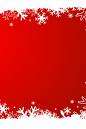 Výrobci hraček nám teď prozradí proč je před Vánoci vždy nedostatek atraktivních hraček:
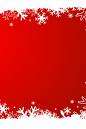 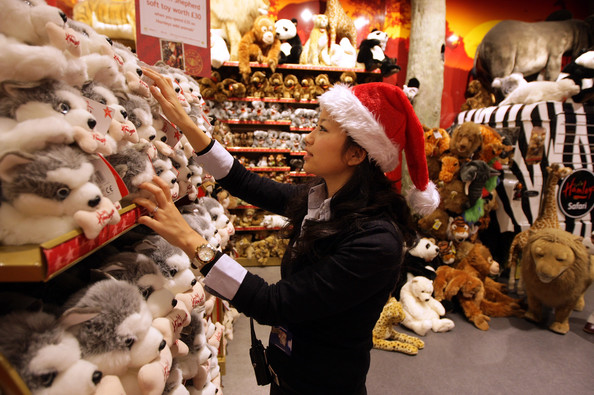 Úkol: Jak mít vysoký prodej během Vánoc a zároveň si ho udržet i po Vánocích?
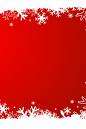 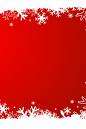 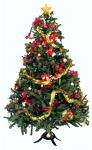 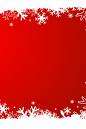 Řešení: Vytvoř poptávku → Dodejte méně → Přinuťte rodiče koupit něco jiného → dodejte „slíbené“ hračky pozdeji
Technika “Noha ve dveřích”
Co na to věda?
		Funguje to!
Hádanka:
Stejné skupiny... stejný požadavek...
... A přece ze skupiny #1 vyhovělo 17 % lidí a ze skupiny #2 vyhovělo 76% lidí.
V čem je rozdíl?
[Speaker Notes: California homeowners were asked to put LARGE public service billboard (“Drive carefully”) on their lawn
17 % complied
California homeowners were first asked to put little 3-inch-square sign. 
Almost everyone complied
Two weeks later, the same people were asked to display large “Drive carefully” sign
76% complied
(Freedman, Fraser, 1966) 

Especially for prosocial issues where self-perceptions, consistency needs, and social norms arise
FITD is NOT likely to succeed  if the second favor is immediately after the first one.]
Low-ball aneb co je již ilegální
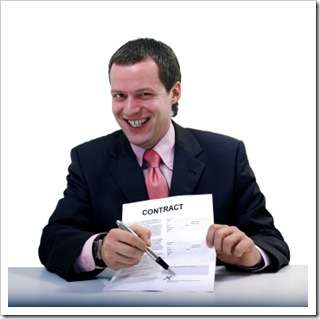 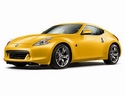 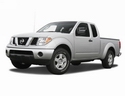 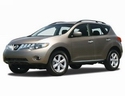 [Speaker Notes: Compliance technique which is rooted in the tendency of people who agree to an initial request to still comply even with the changed and less attractive request.





Explanation: People often add new reasons and justifications to support the wisdom of commitments they have already made
An advantage is offered that induces a favorable purchase decision
After the decision has been made, but before the bargain is sealed, the original advantage is changed]
Jak se ubránit manipulaci, která využíva princip důslednosti?
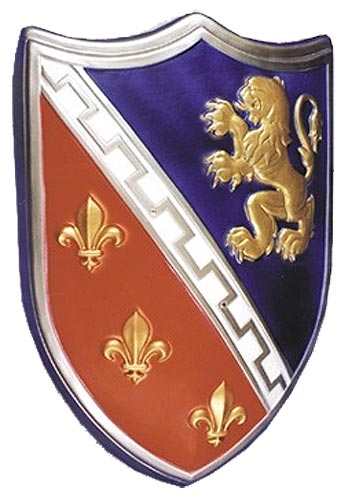 [Speaker Notes: Consistency is generally good and vital
 	But be aware that it might be foolish and rigid and you have to avoid it.

	Think!]
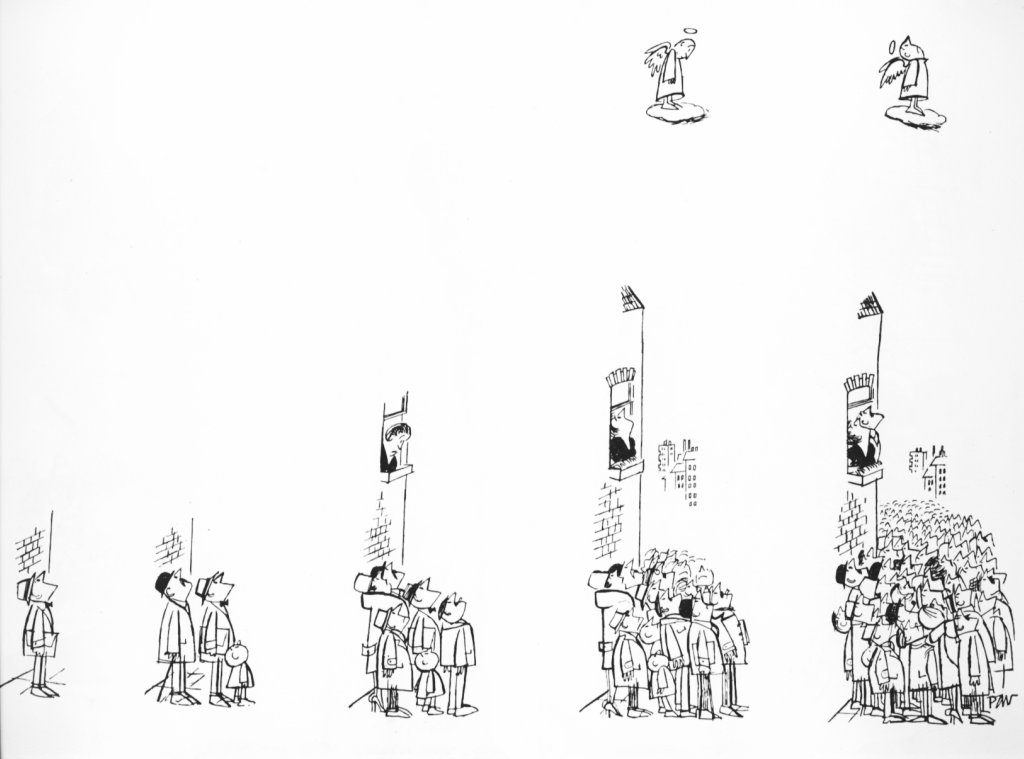 Společenská platnost
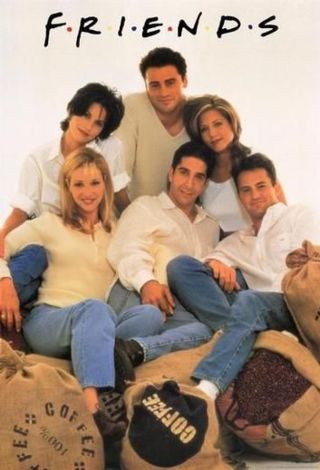 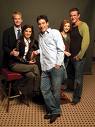 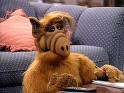 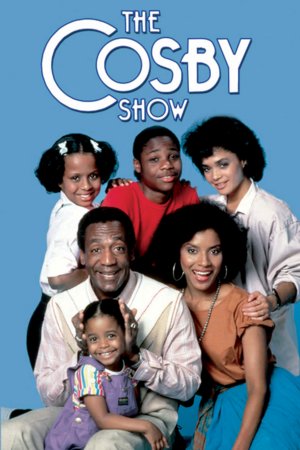 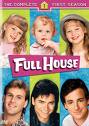 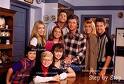 Princip společenské platnosti:Praktické využití
„Nejprodávanejší“
„Jednička na trhu“
100 000 prodaných kopií
Výpovědi spokojených zákazníků
Čekání v řadě
Praktické využití
Co je tady nesprávně?

„Češi recyklují nejméně odpadu v Evropě! Recyklujte!“

„Mnoho turistů trhá chráněné kvetiny. Nedělejte to i vy!“
Praktické využití - Podobnost
NEMĚL
Učitel motivující studenta by ..………………  poukazovat na vzorné studenty v první lavici.

Pokud prodáváte svůj produkt majitelce kadeřnictví, měli by jste zmínit Vaše spokojené klienty, jako jsou třeba ...
…. jiné kadeřnictví. A ne Škoda Auto, TV Nova nebo Hamé.
Jak se ubránit manipulaci, která využíva princip společenské platnosti?
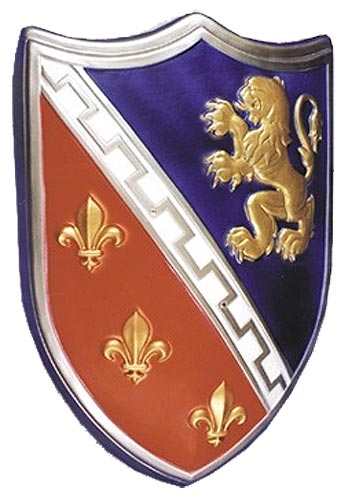 Není dav umělo vytvořen?
Nemůže se i dav mýlit?
[Speaker Notes: Uvedomte si, či daný dav náhodou nie je umelo vytvorený.
Porozmýšľajte, či sa náhodou dav nemôže mýliť.]
Oblíbenost
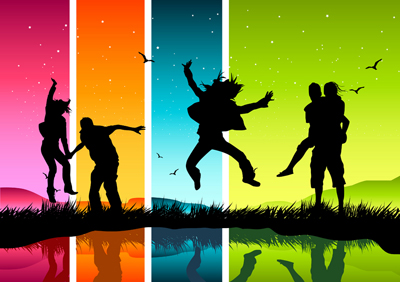 Oblíbenost
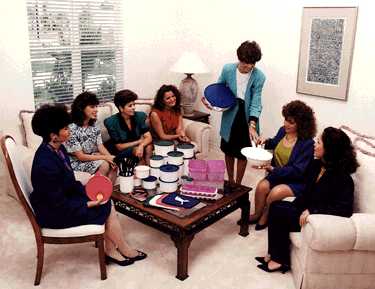 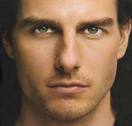 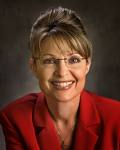 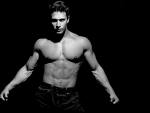 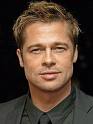 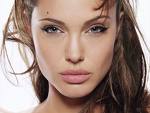 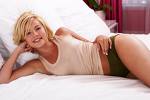 Oblíbenost
!!! Fyzická atraktivita!!!
Fyzicky atraktivní lidé jsou:
Více oblíbení
Dostávají lepší zamětnání
Mají větší společenský vliv
Mají vyšší sebevědomí
Ve škole mají lepší známky
Méně usvědčeni u soudu
Vnímání jako více talentovaní, milí, upřimní, inteligentní a přesvědčiví
Faktory ovlivňující oblíbenost:
Fyzická atraktivita
Blízkost
Podobnost
Oblečení, image, zájmy, demografie, názory, atd...
Příjemnost
Komplimenty
Frekvence kontaktu
Spolupráce
Dobrý policajt / zlý policajt
Jak se ubránit manipulaci, která využíva princip oblíbenosti?
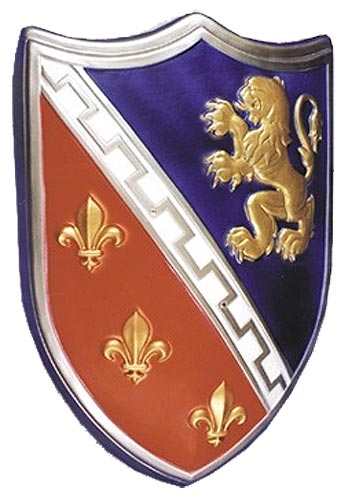 Oddělte komunikátora od zprávy
Neděláte to jenom proto, že máte danou osobu rád?
Autorita
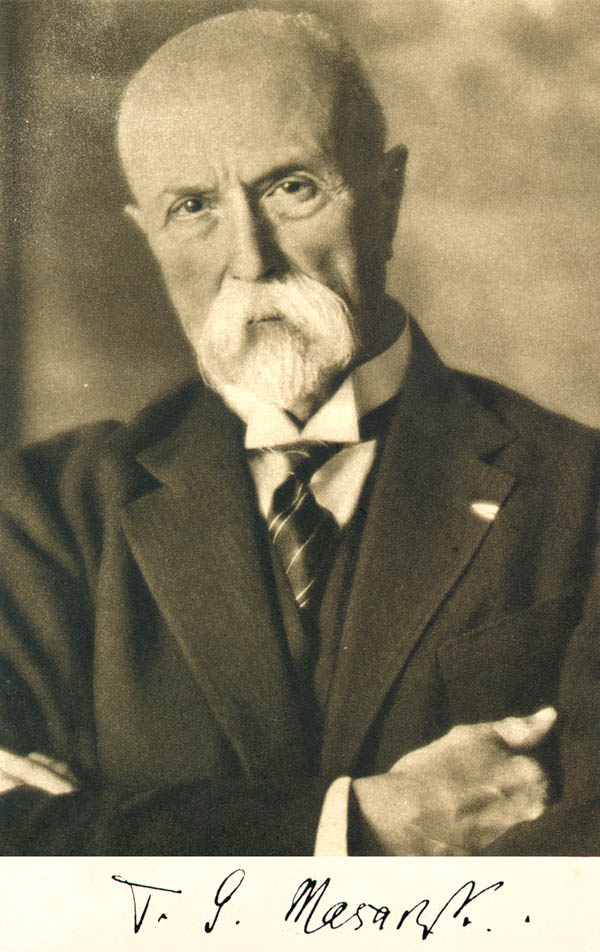 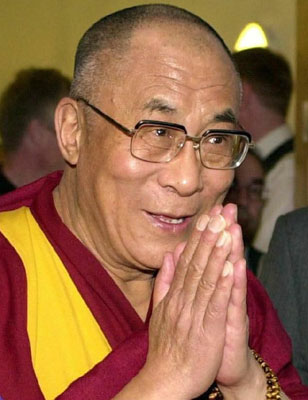 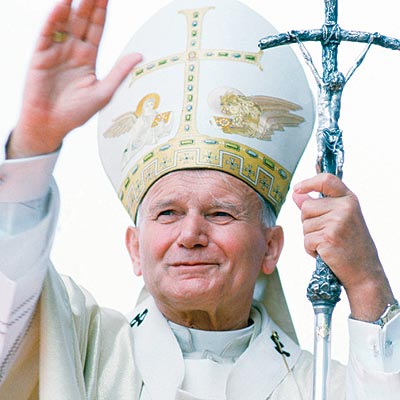 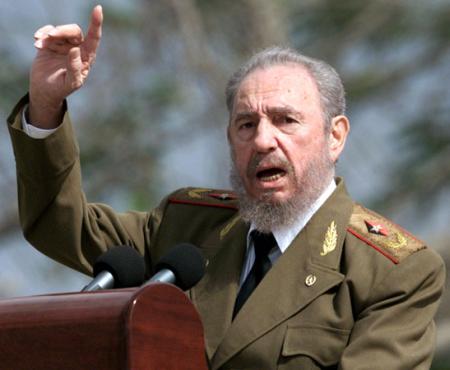 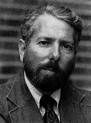 Autorita
Stanley Milgram (1974) 
	Obedience to authority: Experimental view
	http://www.youtube.com/watch?v=7nS8PsbRUkM





Doporučujem prečítať:
	http://www.ocf.berkeley.edu/~wwu/psychology/compliance.shtml
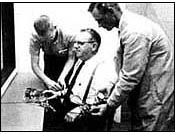 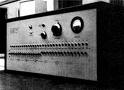 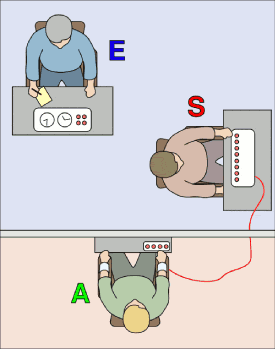 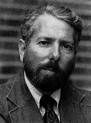 Milgram study – Obedience to Authority
Experiment investigates punishment in learning
“Teacher” (subject) and “student” (confederate)
Shocks 30V – 450V (by 15V). From slight shock to XXX
In the case of subject’s unwillingness, the experimenter issued commands:
Please continue.
The experiment requires that you continue.
It is absolutely essential that you continue.
You have no other choice, you must go on.
Student’s responses:
	75V – grunts
	120V - shouts in pain
	150V - says that he refuses to continue with this experiment
	300V - silence
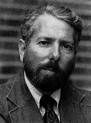 Milgram study – Obedience to Authority
Expected results:
14 Yale senior psychology majors (3% - 450V)
Milgram’s colleagues (hardly anyone will go beyond 240V)
Actual results:
26 out of 40 reached 450V
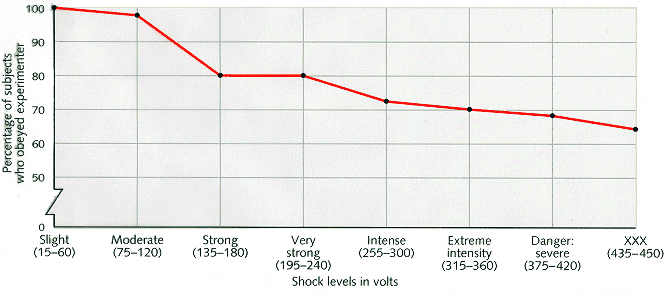 “I observed a mature and initially poised businessman enter the laboratory smiling and confident. Within 20 minutes he was reduced to a twitching, stuttering wreck, who was rapidly approaching a point of nervous collapse. He constantly pulled on his earlobe and twisted his hands.  At one point he pushed his fist into his forehead and muttered: “Oh, God, let’s stop it.” And yet he continued to respond to every word of the experimenter and obeyed to the end.” 
	(Milgram, 1963, p. 377)
Situační faktory
Důležité:
Lidé kolem
Blízkost a oprávněnost autority
[Speaker Notes: Expected results:
14 Yale senior psychology majors (3% - 450V)
Milgram’s colleagues (hardly anyone will go beyond 240V)
Actual results:
26 out of 40 reached 450V]
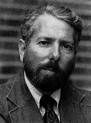 Milgram study – Obedience to Authority
Replication of Milgram’s study
	http://video.google.com/videoplay?docid=6110809571753386112
Ethical concerns
Jsme schopni mít kritický náhled na autoritu?
Příklad ze života:
		
			Right Ear → R Ear
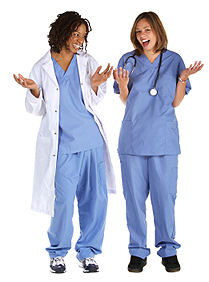 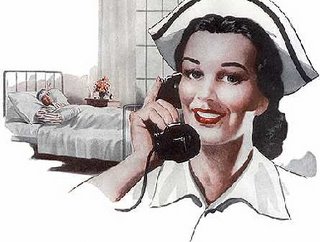 Experiment v lékářském prostředí
4 důvody proč ne:
Nepovolený lék
Dvojnásobně překročená maximální dávka
Neznámí lékař
Příkaz přes telefon
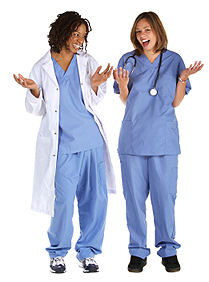 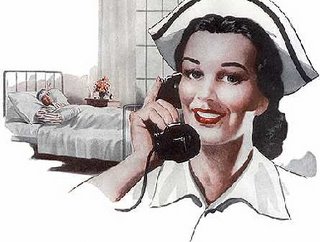 Vyhovělo 21 z 22 sester
Symboly autority
Tituly
Oblečenie
Symbol autority - Tituly
Prof., MUDr., vědec, manager, máma, atd...
Cambridge Profesor
←
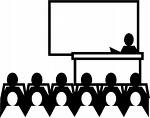 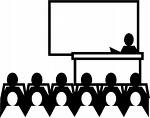 Cambridge
Student →
“Profesor” byl vníman jako o 6.4cm vyšší než “student”
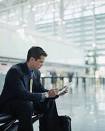 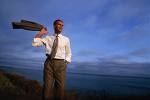 Symboly autority - oblečení
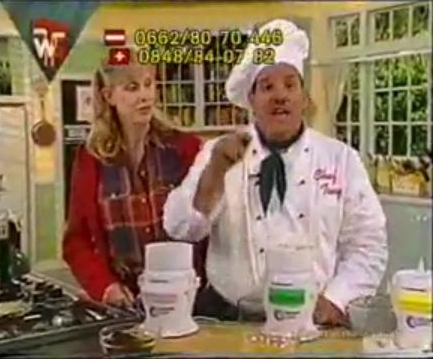 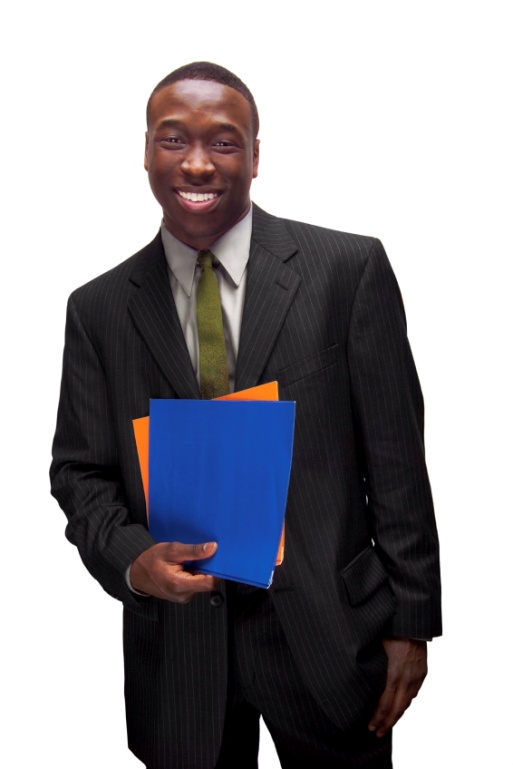 [Speaker Notes: Lefkowitz, Blake, & Mouton (1955)
	A man crossed the street against the traffic light. He was either in suit or in work shirt and trousers.
3.5 times as many people followed the man in the suit

Bickman (1974)
	Asking for some sort of odd request. The requester was dressed either casually or  as security guard.
Under 40% obeyed the civilian. More than 80% obeyed the guard.]
Jak se ubránit manipulaci, která využíva princip autority?
Pamatujme na to, jaká obrovská moc v autorite spočívá!
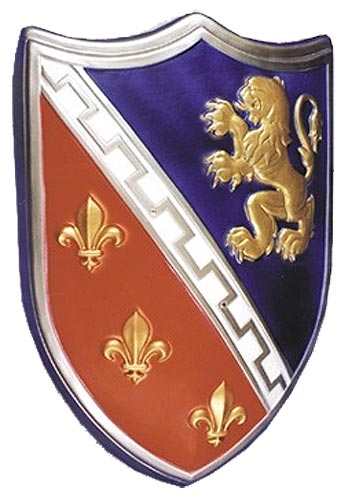 Je tahle autorita skutečně expertem?
Jak důvěryhodný je tento expert?
Nedostatek(scarcity)
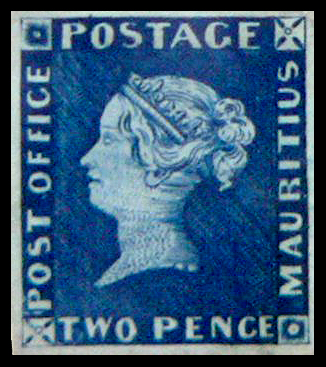 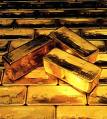 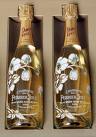 Co by jste si vybráli?
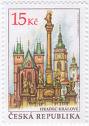 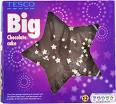 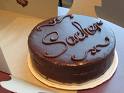 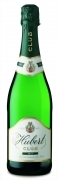 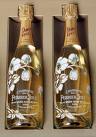 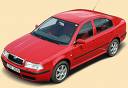 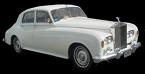 NEDOSTATOK aneb OBMEDZENÁ SLOBODA
„ Akce končí za 2 dny!“
„Poslední kus na skladě“
„Prvních 10 zákazníků obdrží...“
„Jedinečná nemovitost“
„Malá nabídka v dané lokalitě“
“Limitovaný počet”
“Limitovaná edice”
“Jen 10 kusů na skladě!”
„Posledný kus“
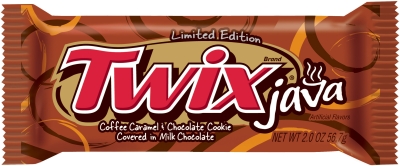 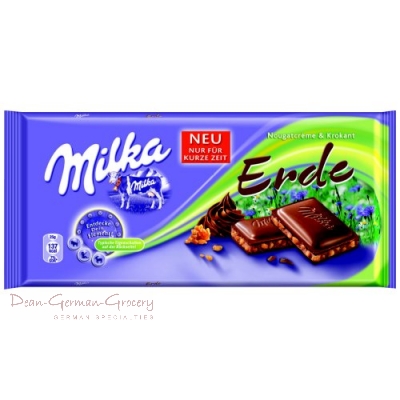 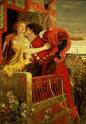 OJEDINĚLOSTaneb OMEZENÁ SVOBODA
Pokud je možnost naší svobodné volby omezená, potřeba udržet si svobodu způsobí,
že danou věc chceme jěště víc
Psychological Reactance Theory (Brehm)
Radost nespočívá v zážitku objektu, ale v jeho vlastnění
Jak se ubránit manipulaci, která využíva princip ojedinělosti?
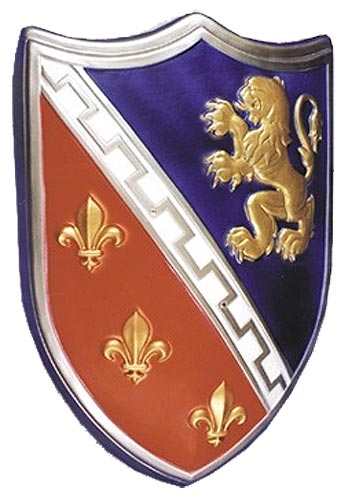 Stop! Mysli!
Je avizovaná ojedinělost skutečná ojedinělost?
[Speaker Notes: Uvedomte si, či daný dav náhodou nie je umelo vytvorený.
Porozmýšľajte, či sa náhodou dav nemôže mýliť.]
MY princip
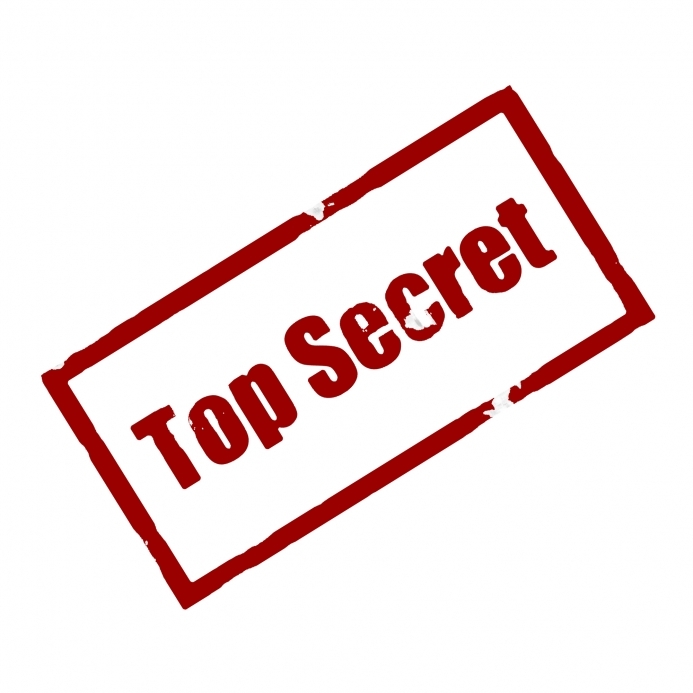 Shrnutí
6 + 1 univerzálních principů přesvědčování
...
...
...
...
...
...
...